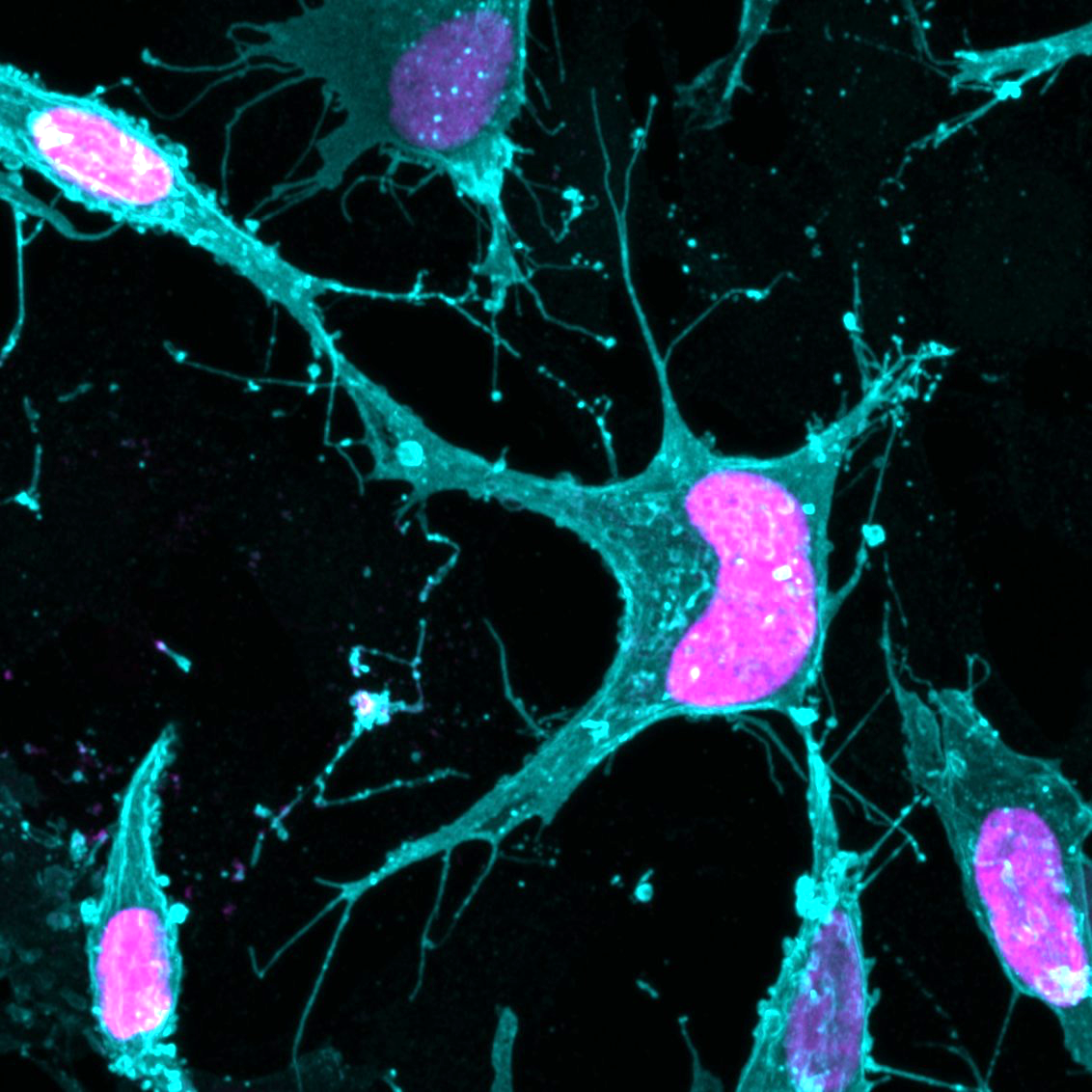 Basic Image
Analysis
Bi227
Steven Wilbert
Feb 24th, 2020
What is a digital image?
What is a digital image?
Image Histogram
What is a digital image?
Image Histogram
What is a digital image?
Image Histogram
What is a digital image?
Image Histogram
What is a digital image?
Image Histogram
Bit depth
8bit
0-255
16bit
0-65536
Gray Levels
How do we display an image?
Full Display Range
Cell 1
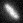 Cell 1
Cell 2
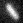 Cell 2
Analyze > Histogram
How do we display an image?
Auto
Matched
Full Display Range
Cell 1
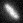 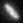 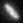 Cell 1
Cell 2
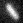 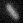 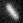 Cell 2
Image > Adjust > Brightness/Contrast
A note on safe color blind displays
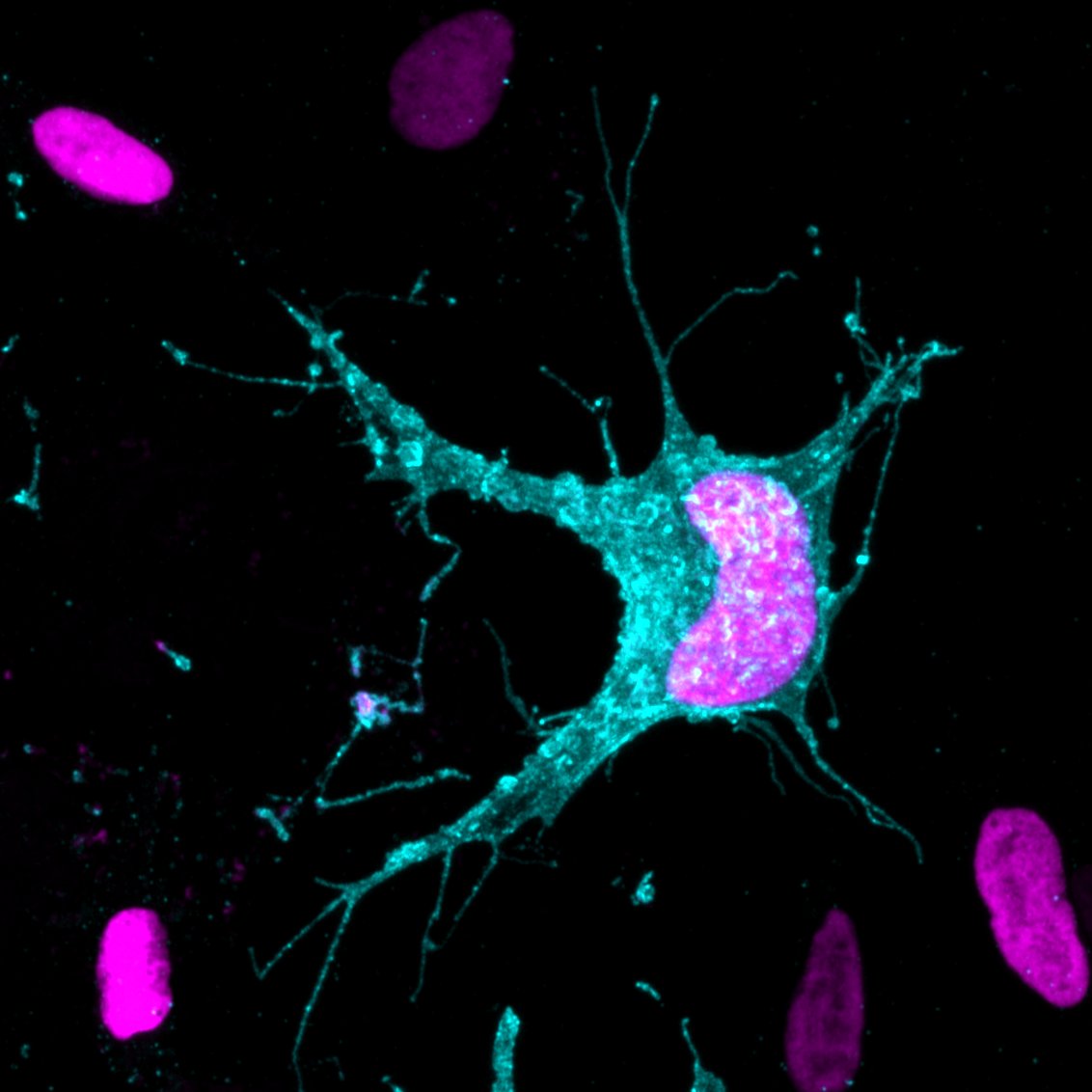 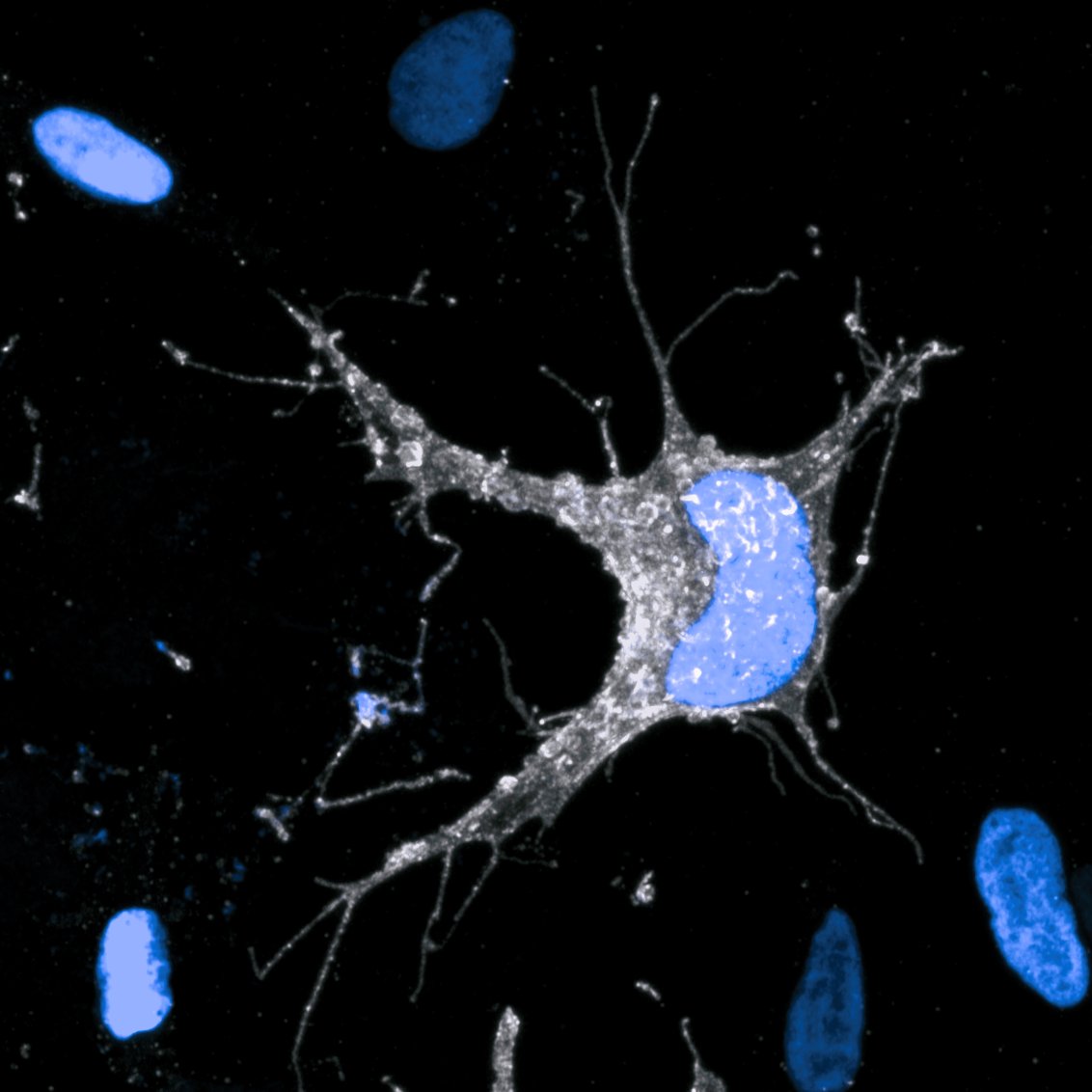 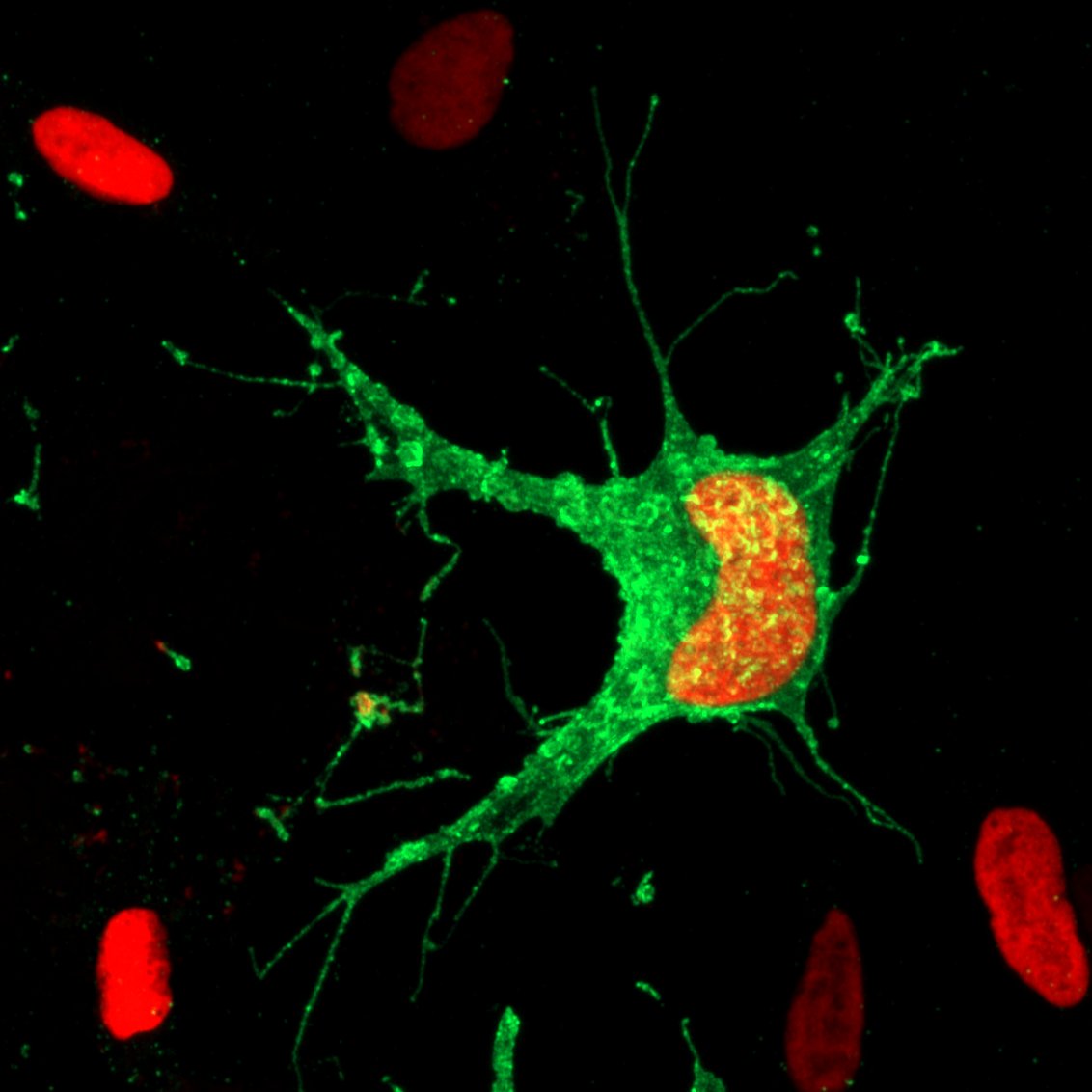 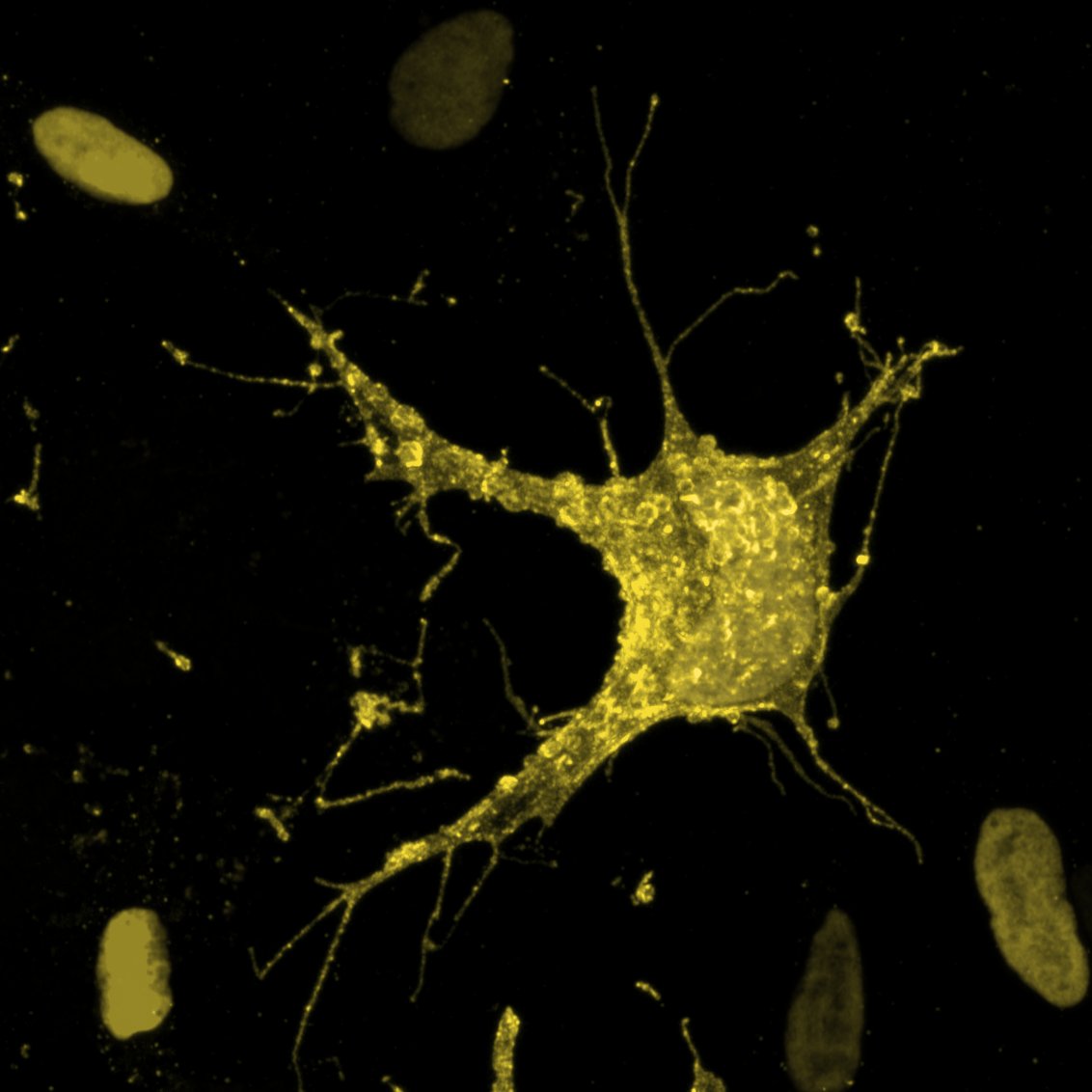 Piacentino and Bronner 2018
Image > Color > Simulate Color Blindness
Making measurements
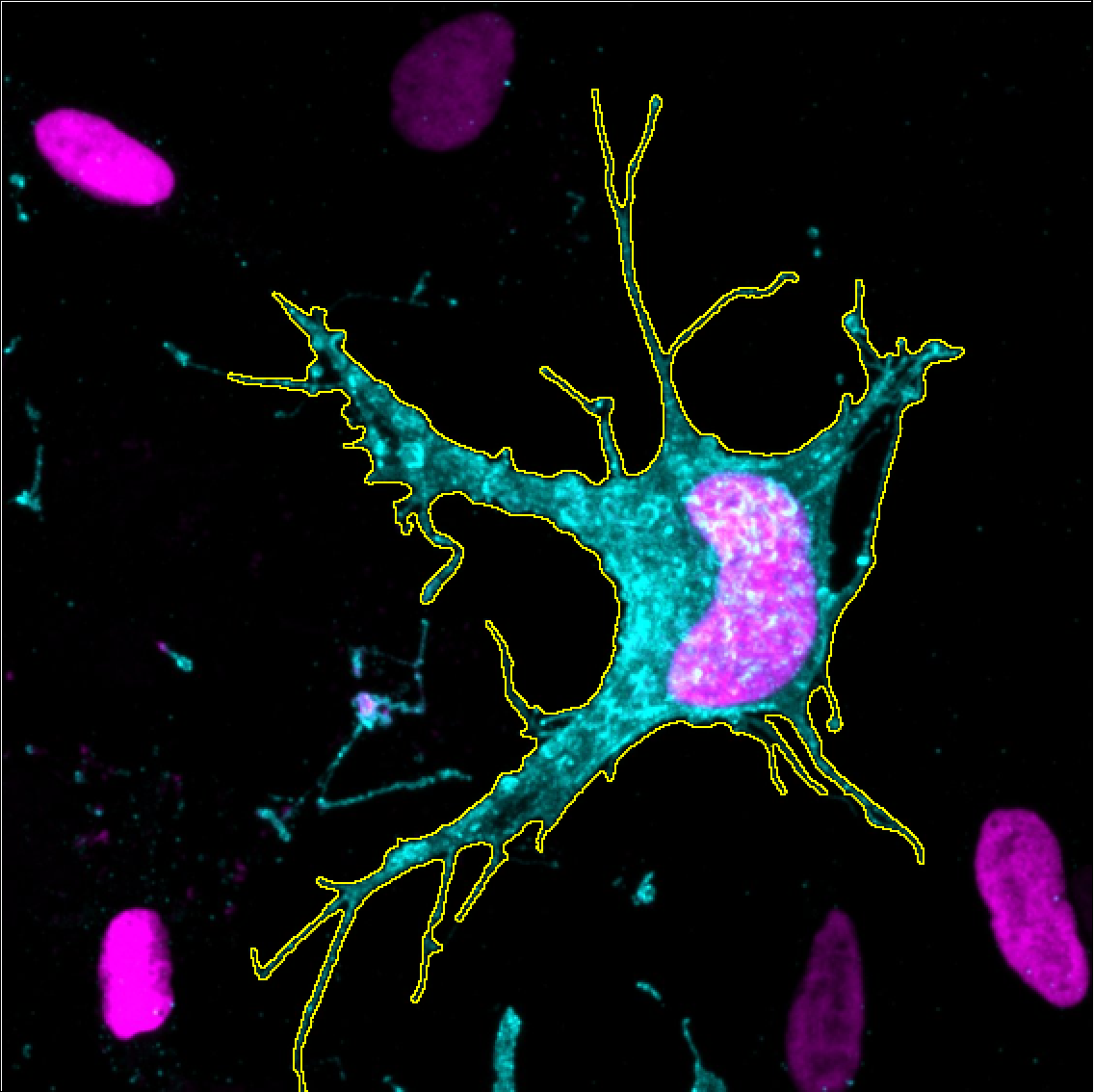 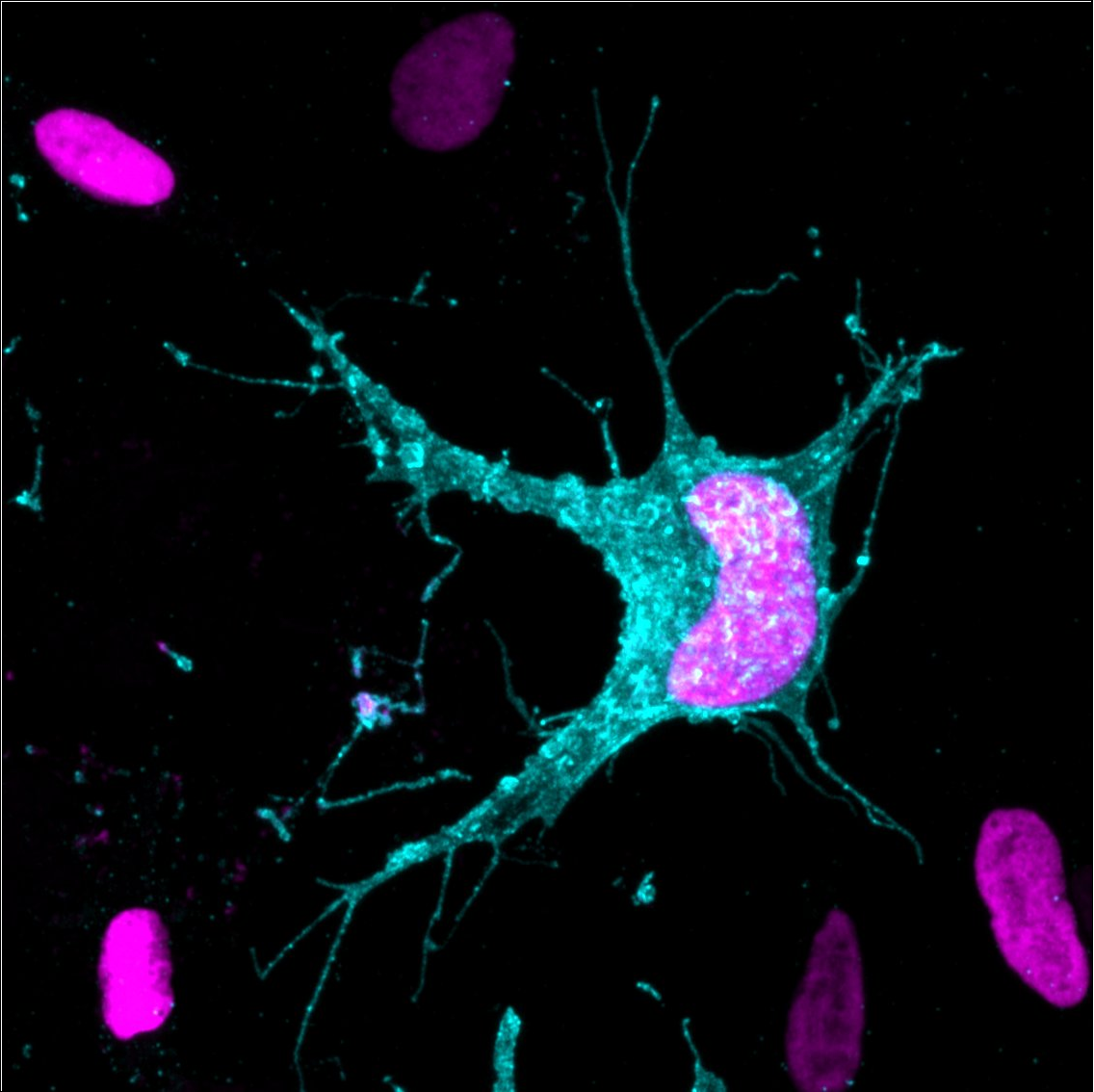 Size
Count
XYZ coordinates
Fluorescence intensity
Piacentino and Bronner 2018
Making measurements
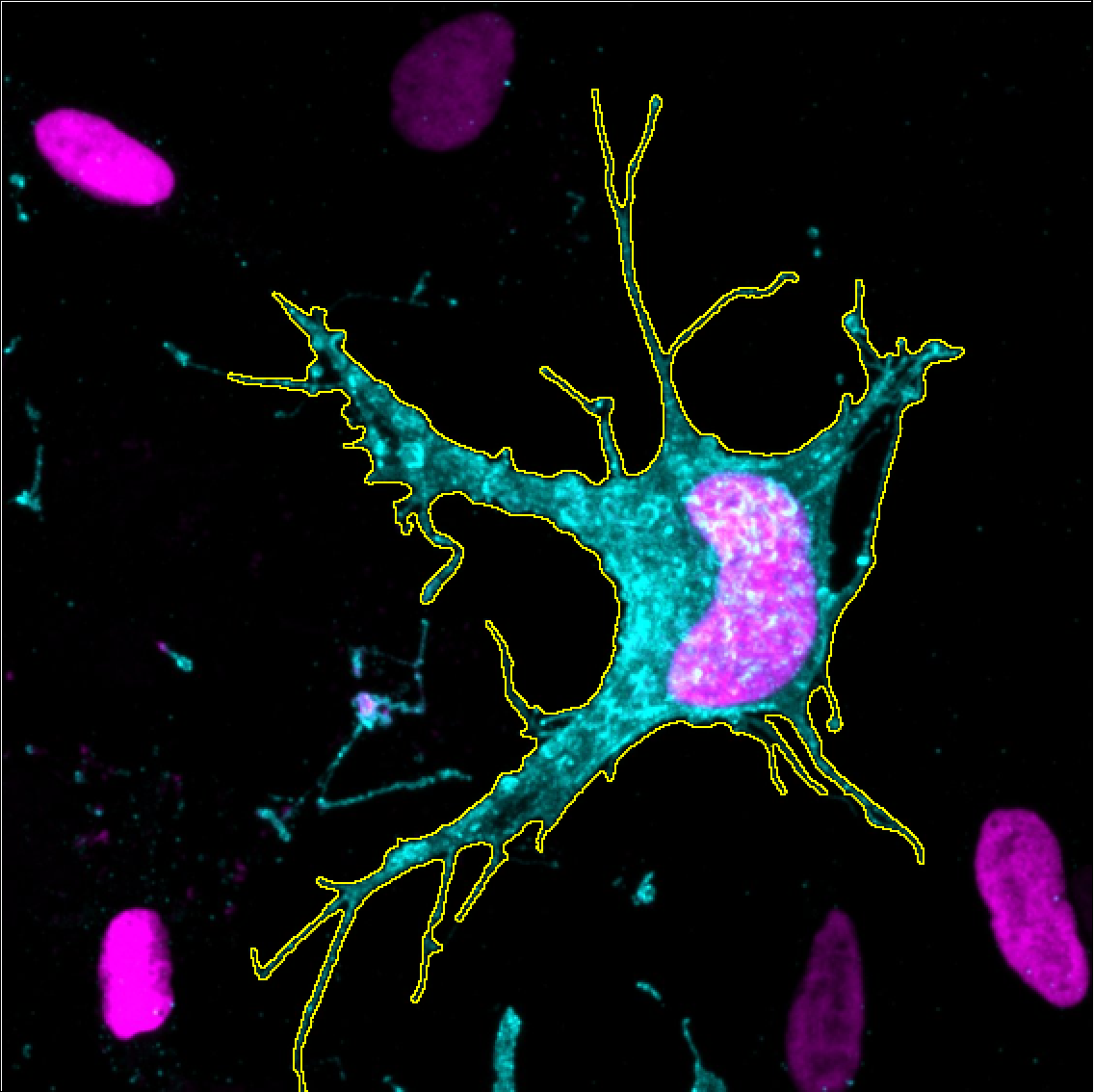 Mean gray value

Full image: 100
ROI: 500
Piacentino and Bronner 2018
Analyze > Measure
Thresholding
Histogram
Thresh 1
Thresh 3
Thresh 2
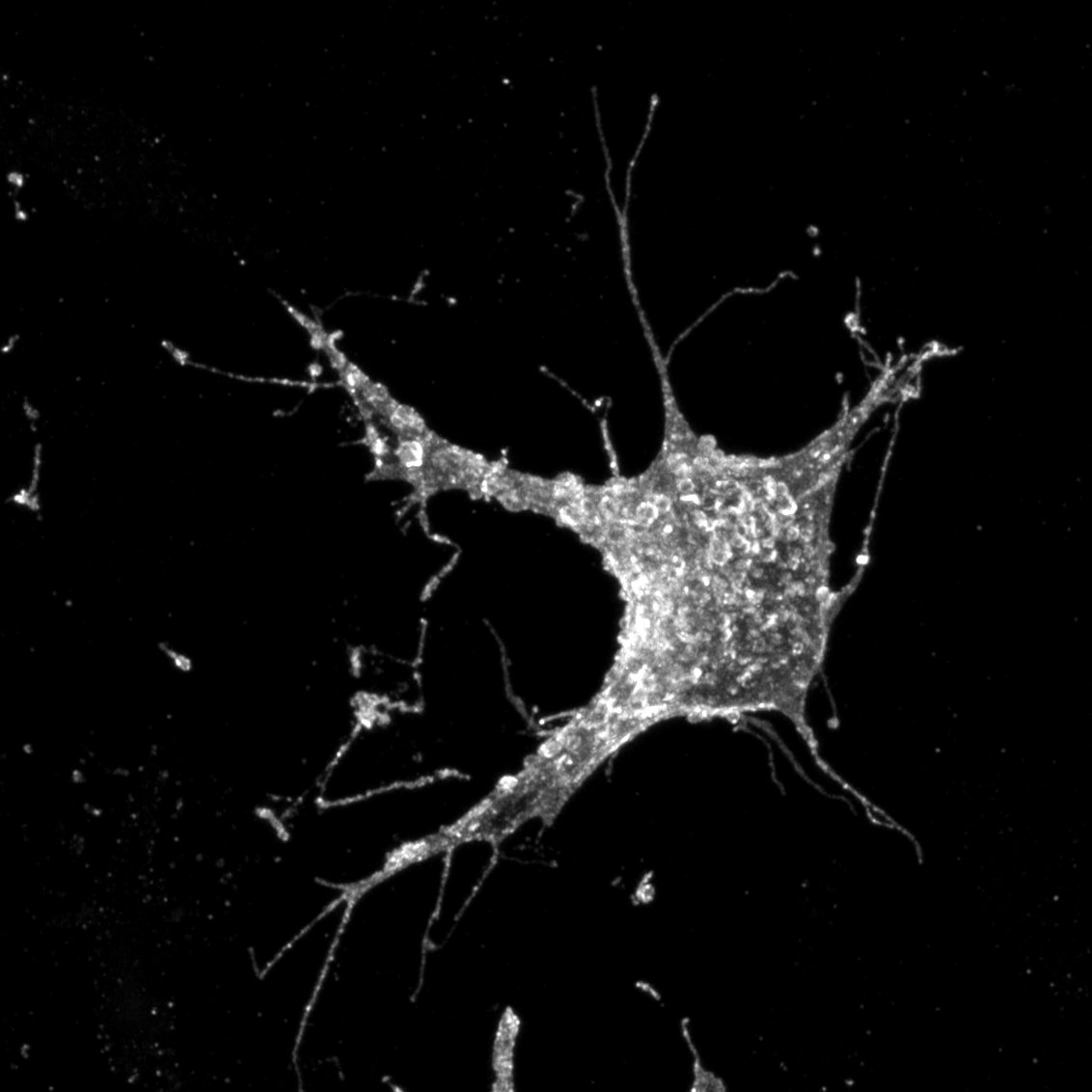 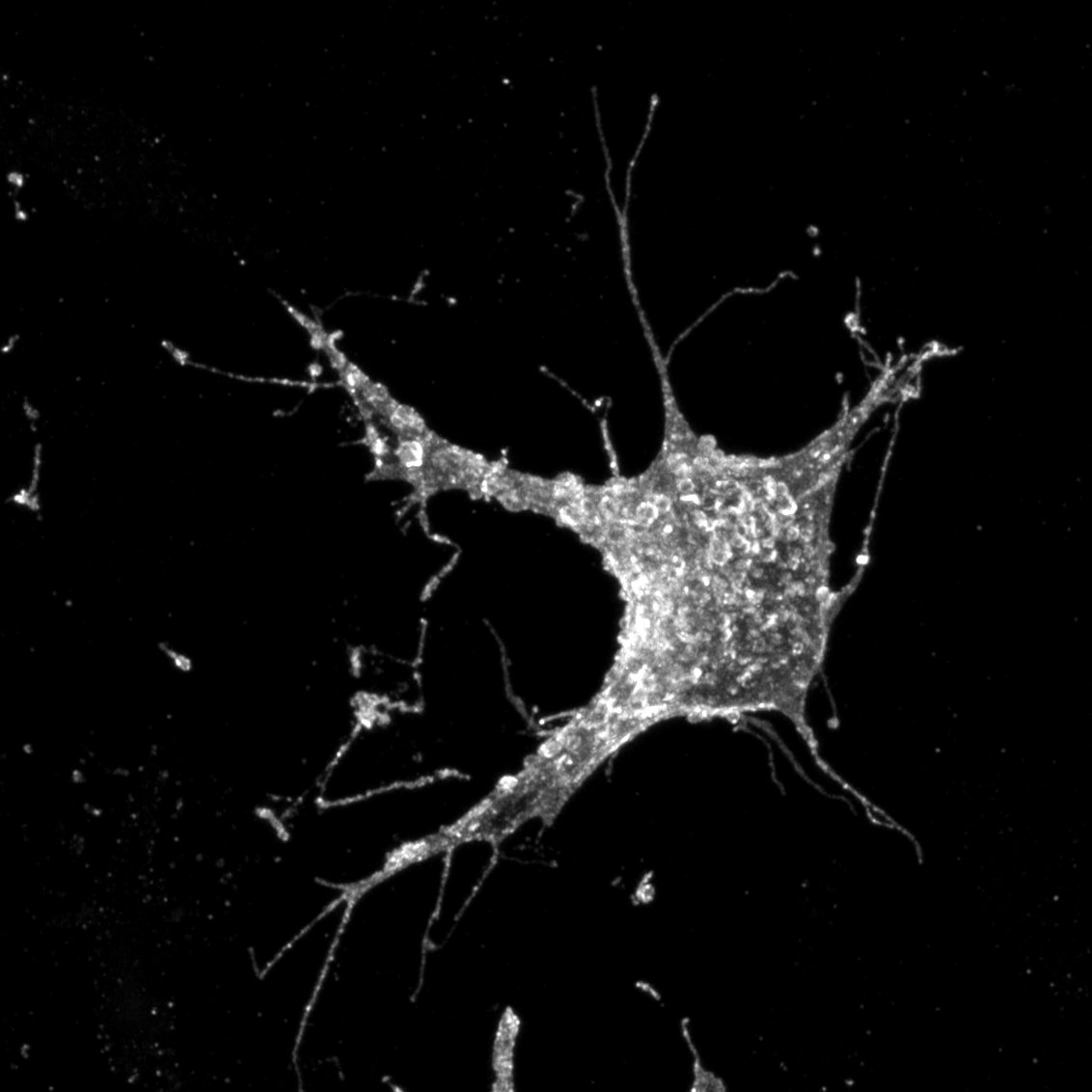 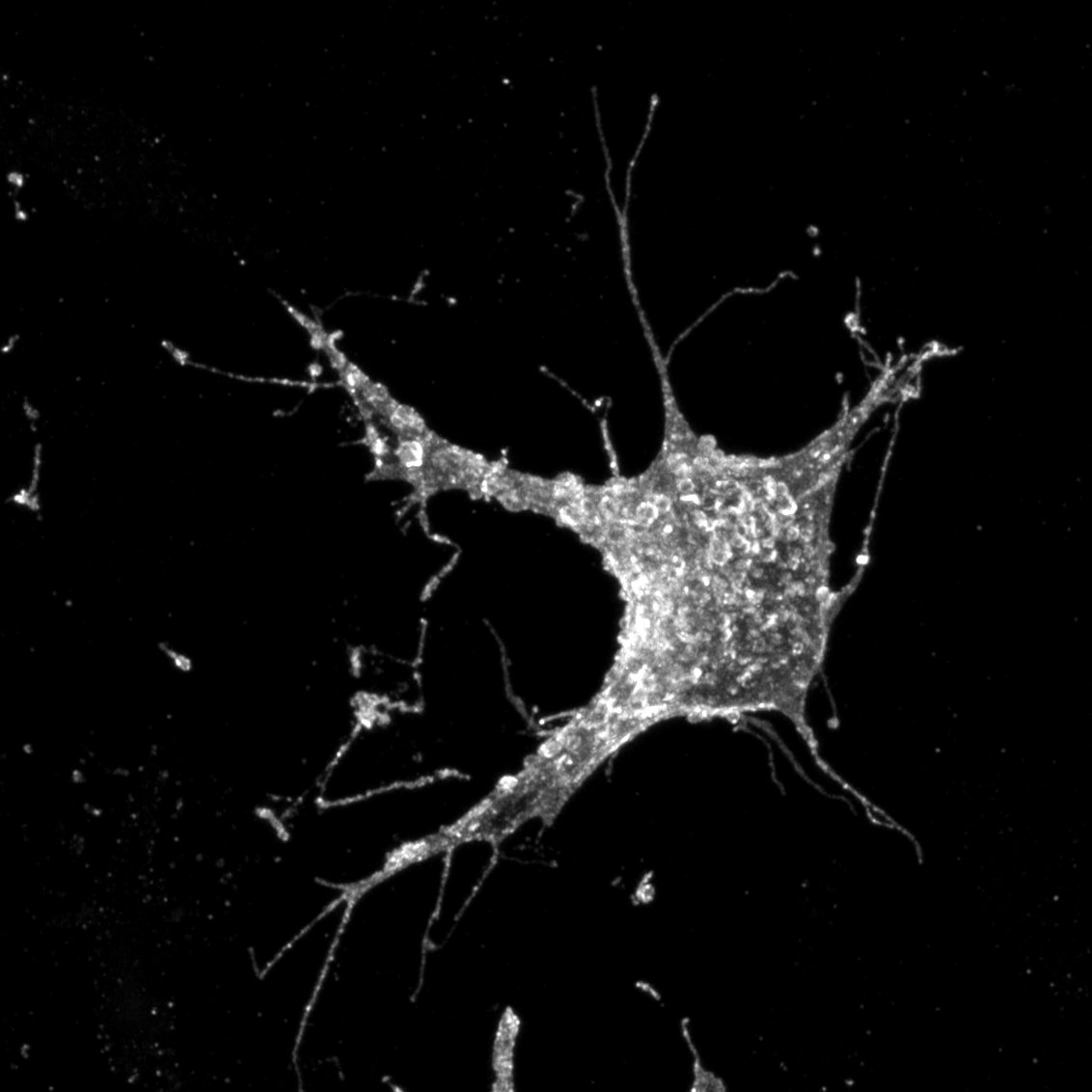 Raw
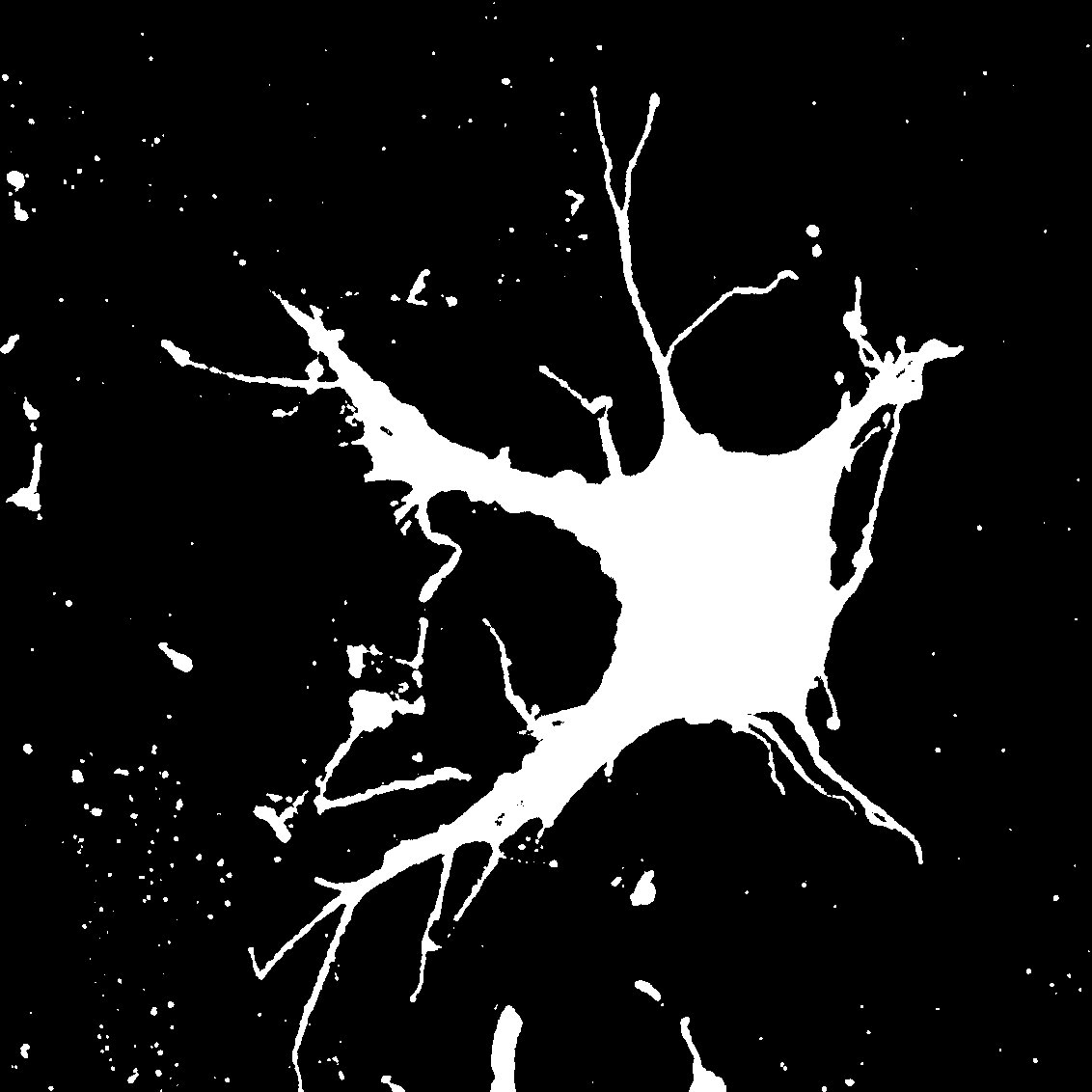 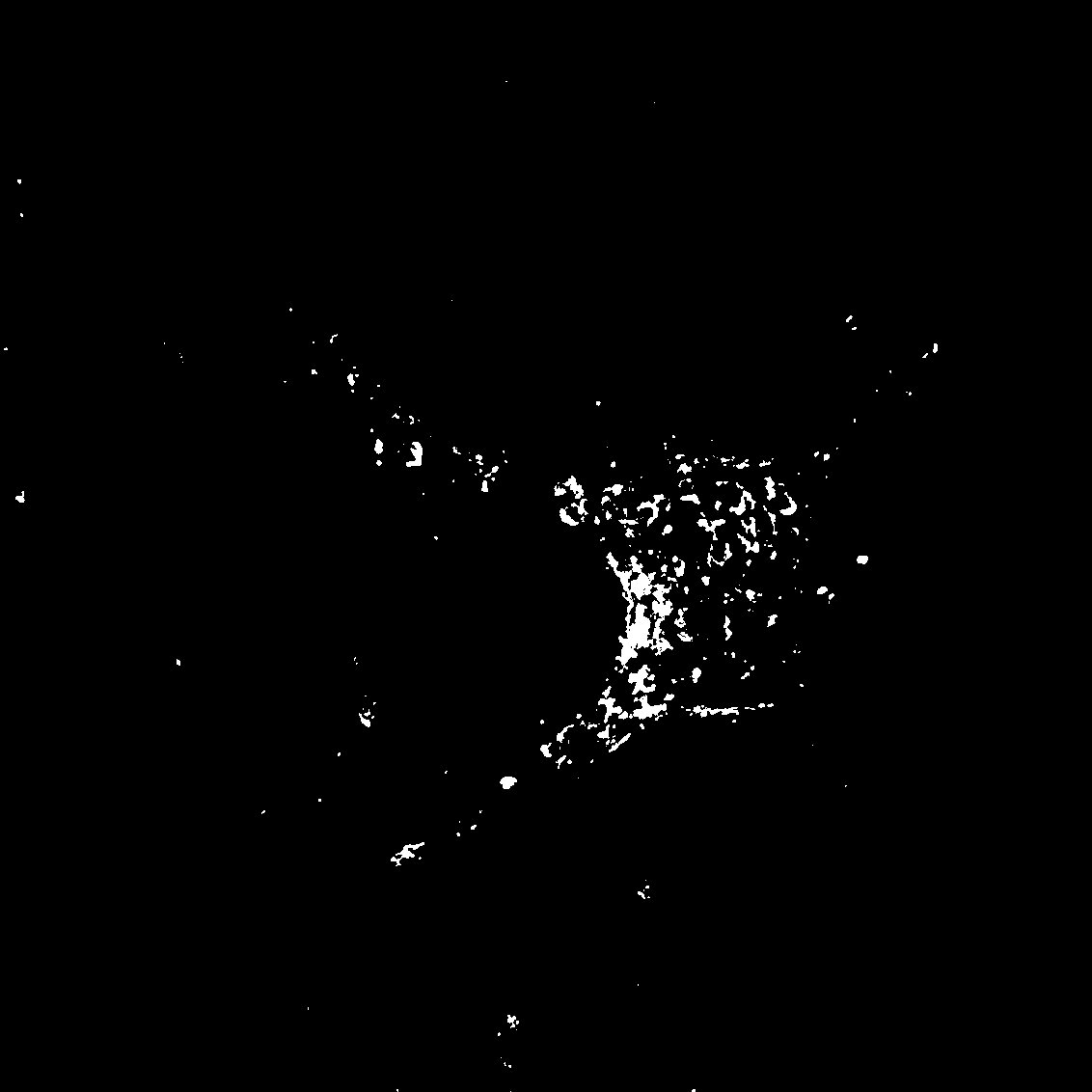 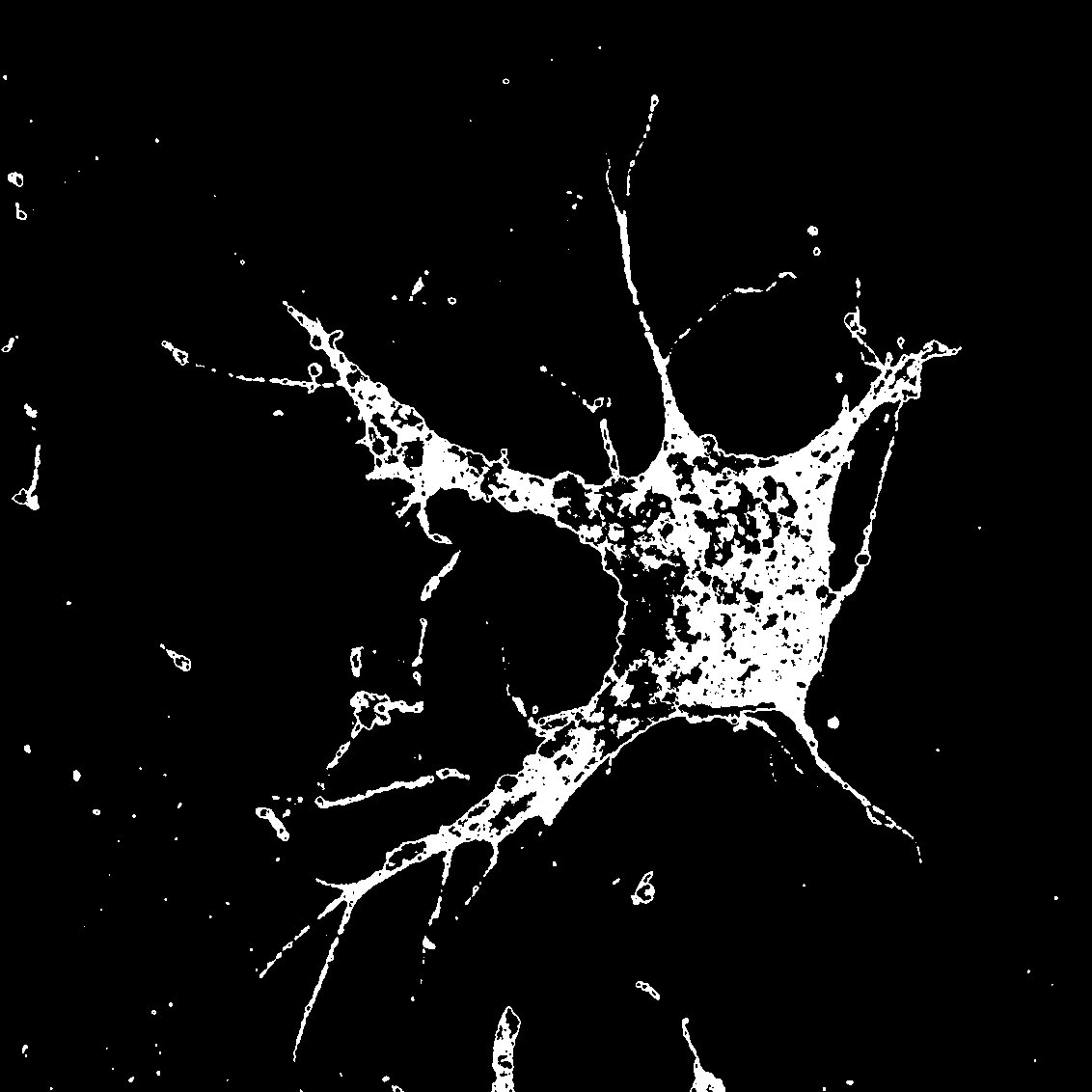 Binary Mask
Image > Adjust > Threshold
Median filtering
0
0
0
0
0
0
0
0
0
0
0
255
0
0
0
0
0
0
Process > Filter > Median
Median filtering
Raw
Median
Raw
Median
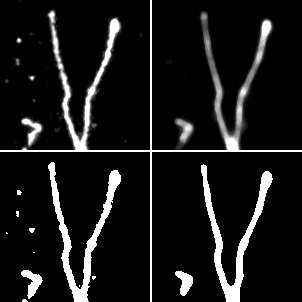 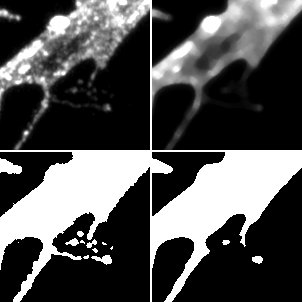 Process > Filter > Median
Size filtering
Raw Mask
Greater than 5µm2
Greater than 30µm2
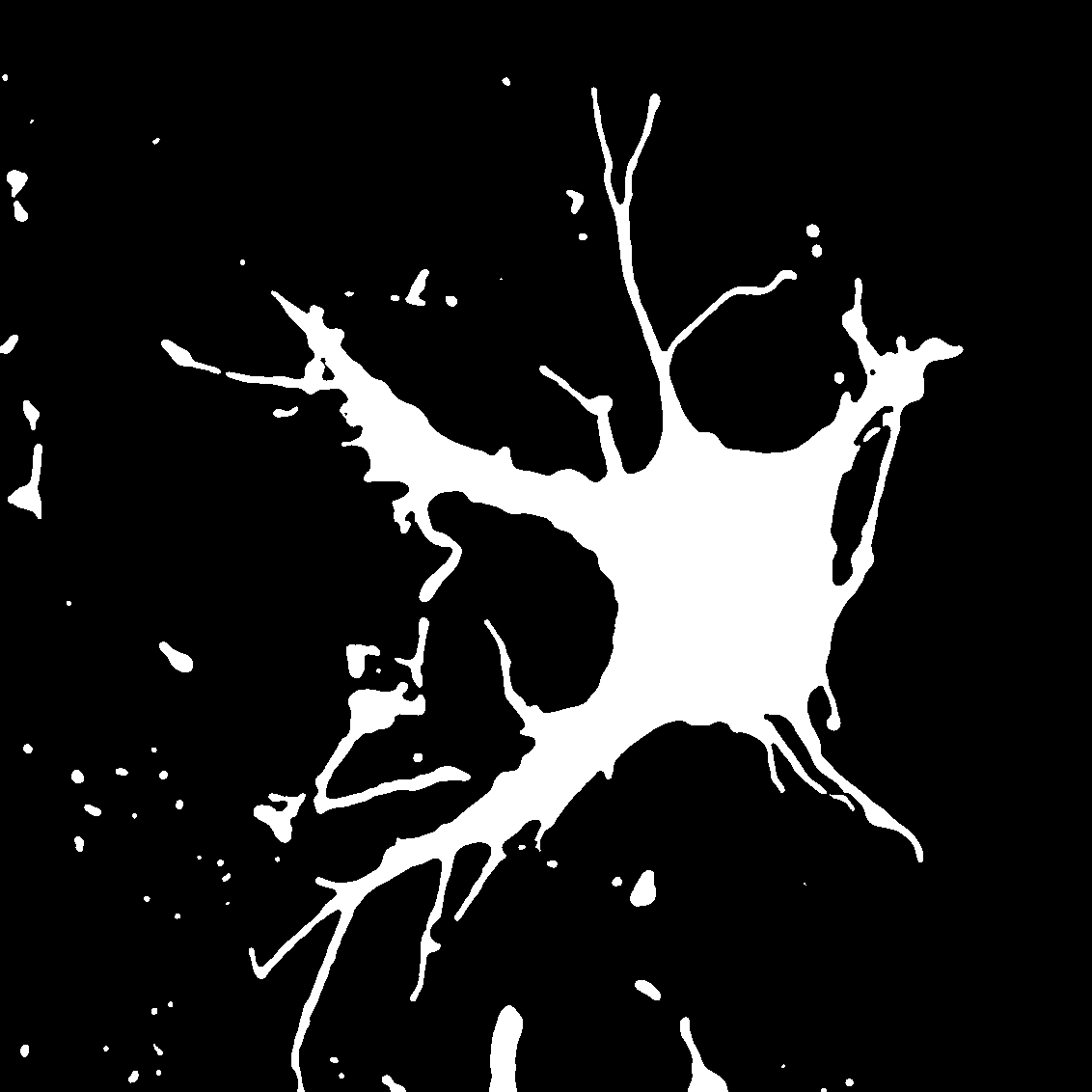 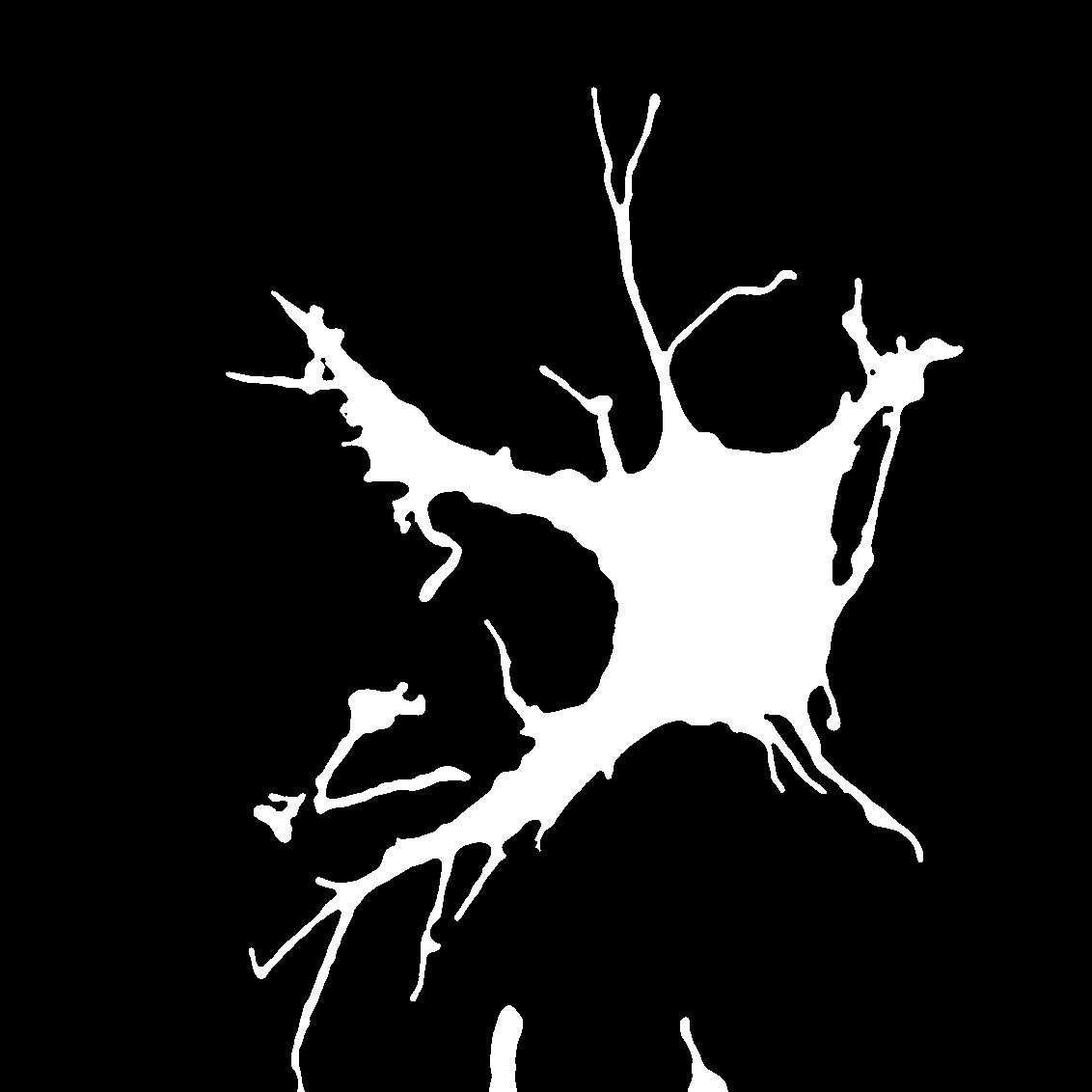 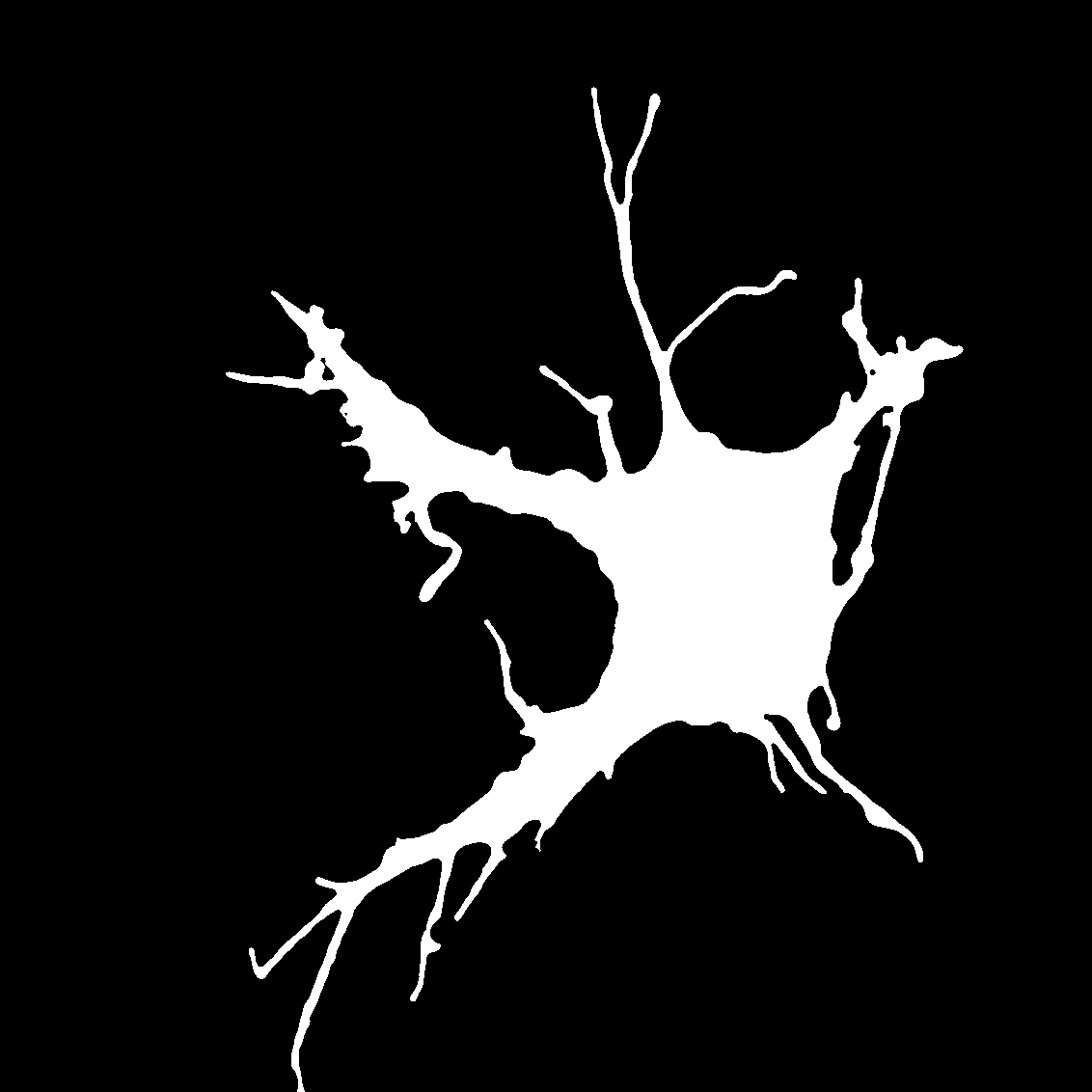 Analyze > Analyze Particles
Image calculator
- Nucleus mask
Nucleus mask
Whole cell mask
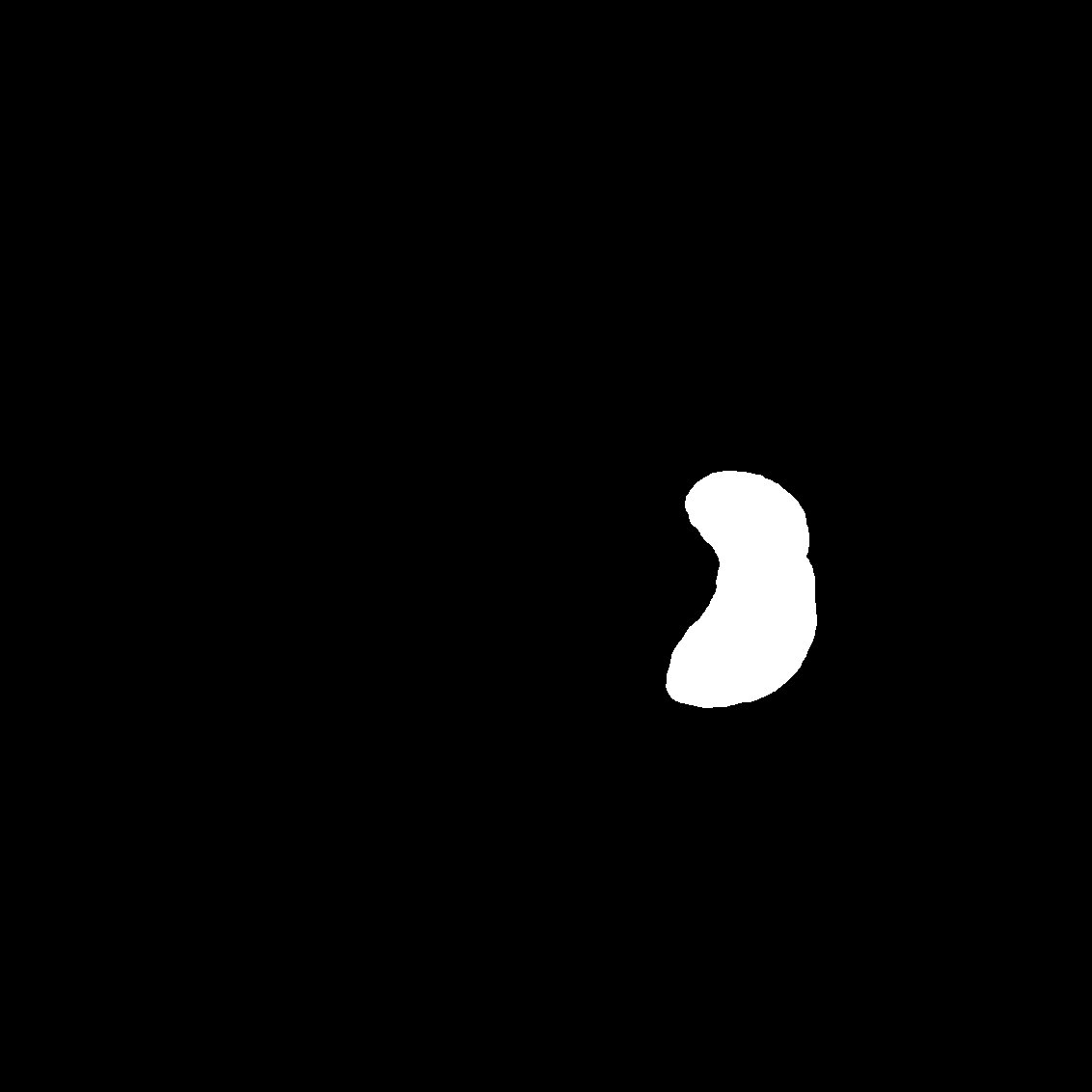 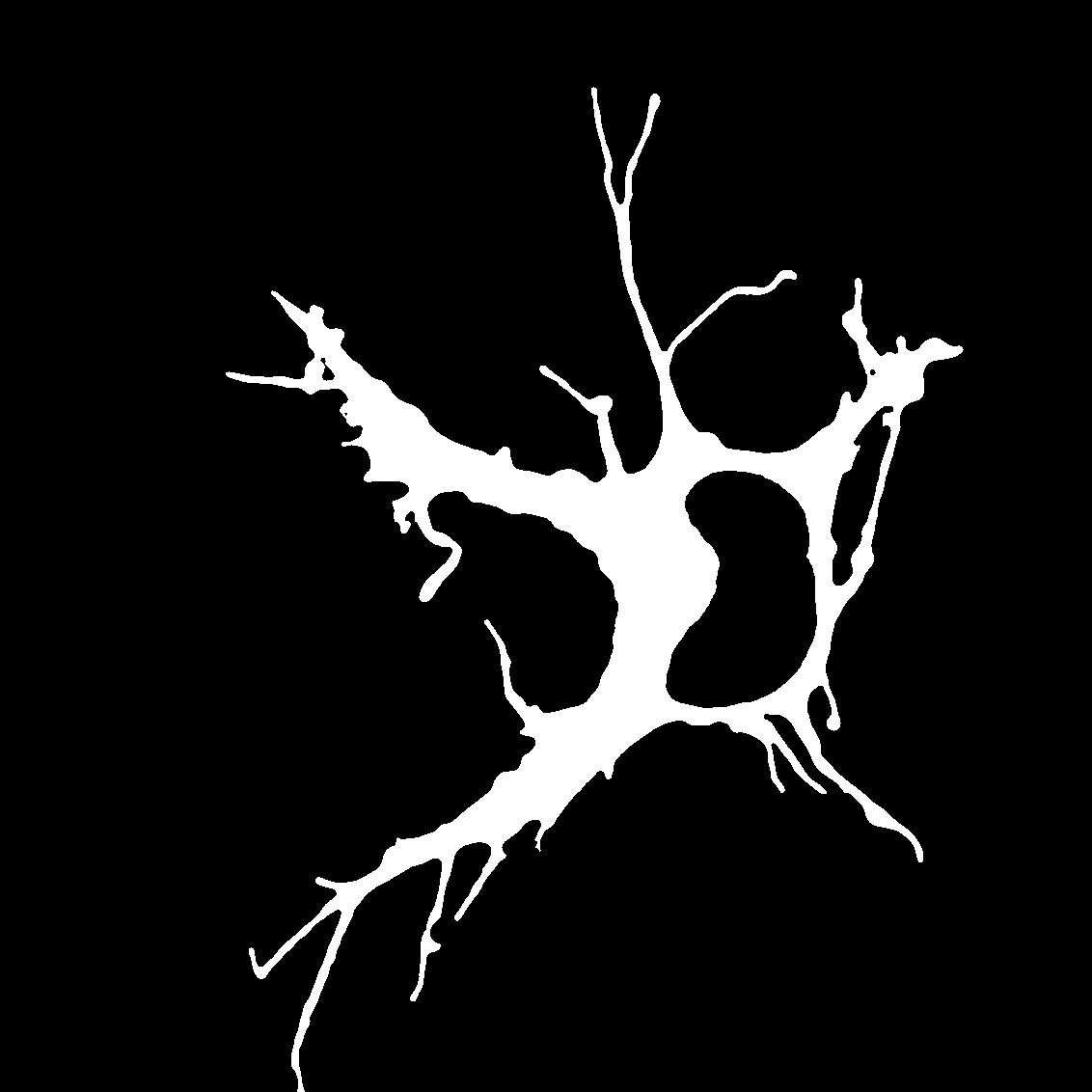 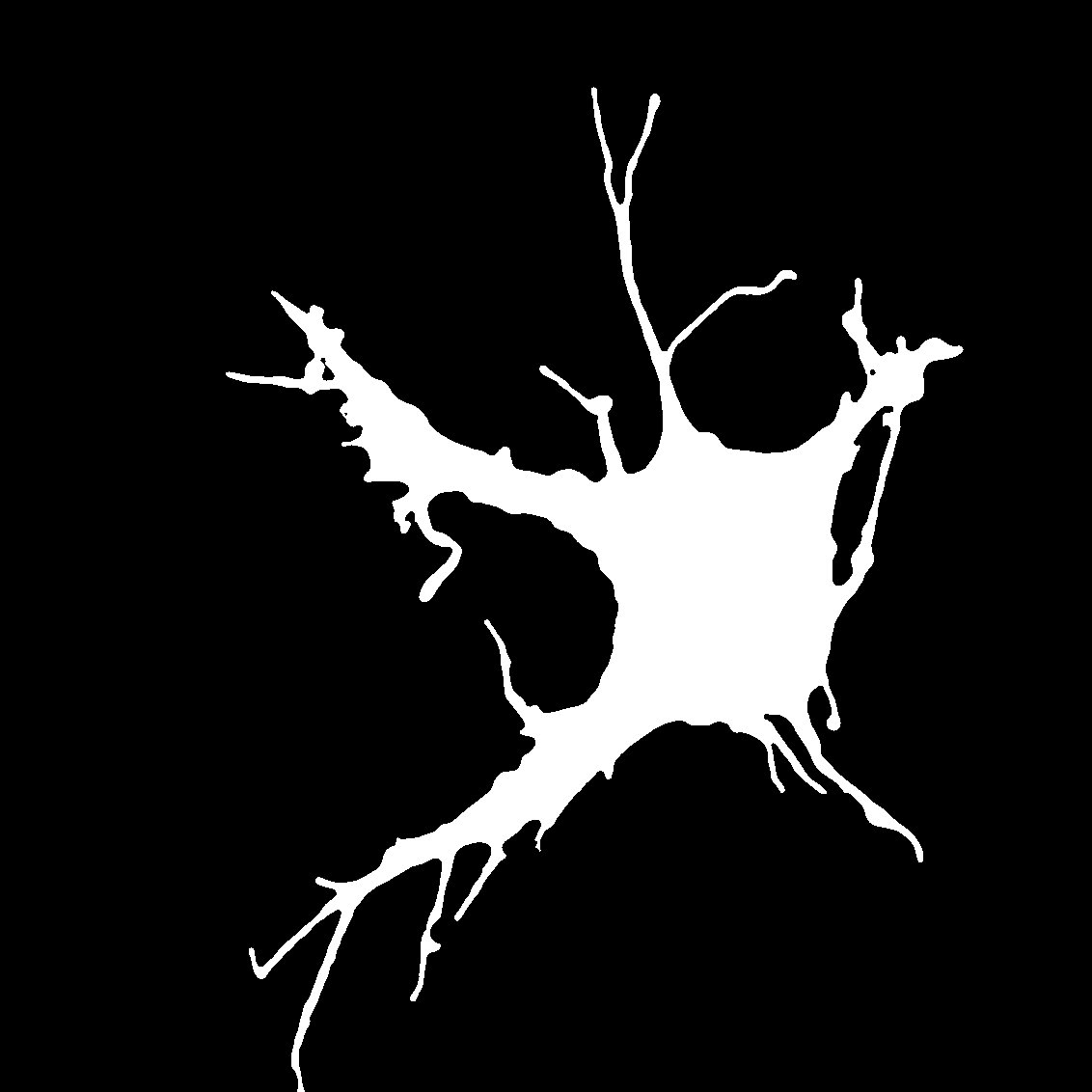 Process > Image Calculator
Creating analysis workflow
Filter > Threshold
Raw
Size filtering
Mask - Nucleus
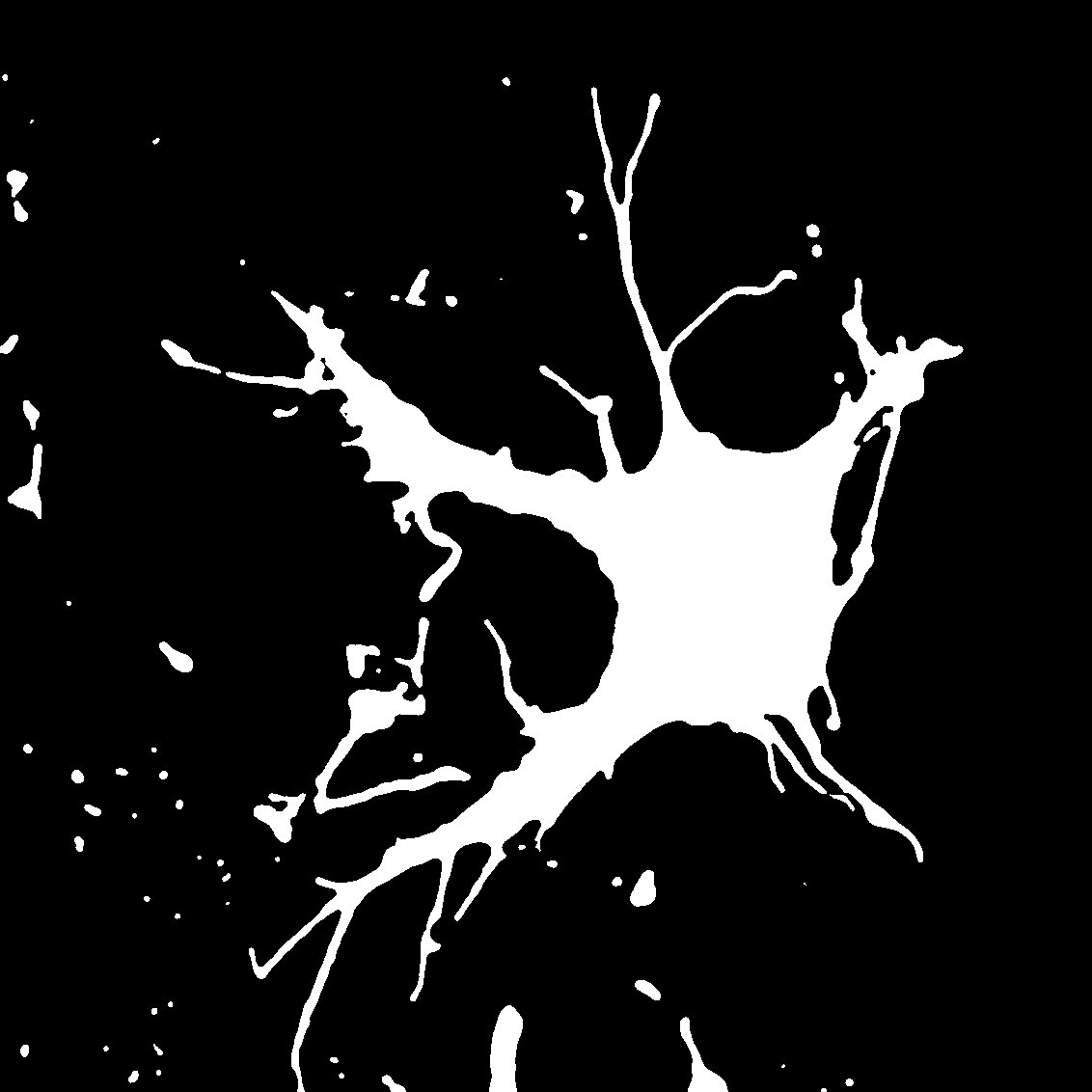 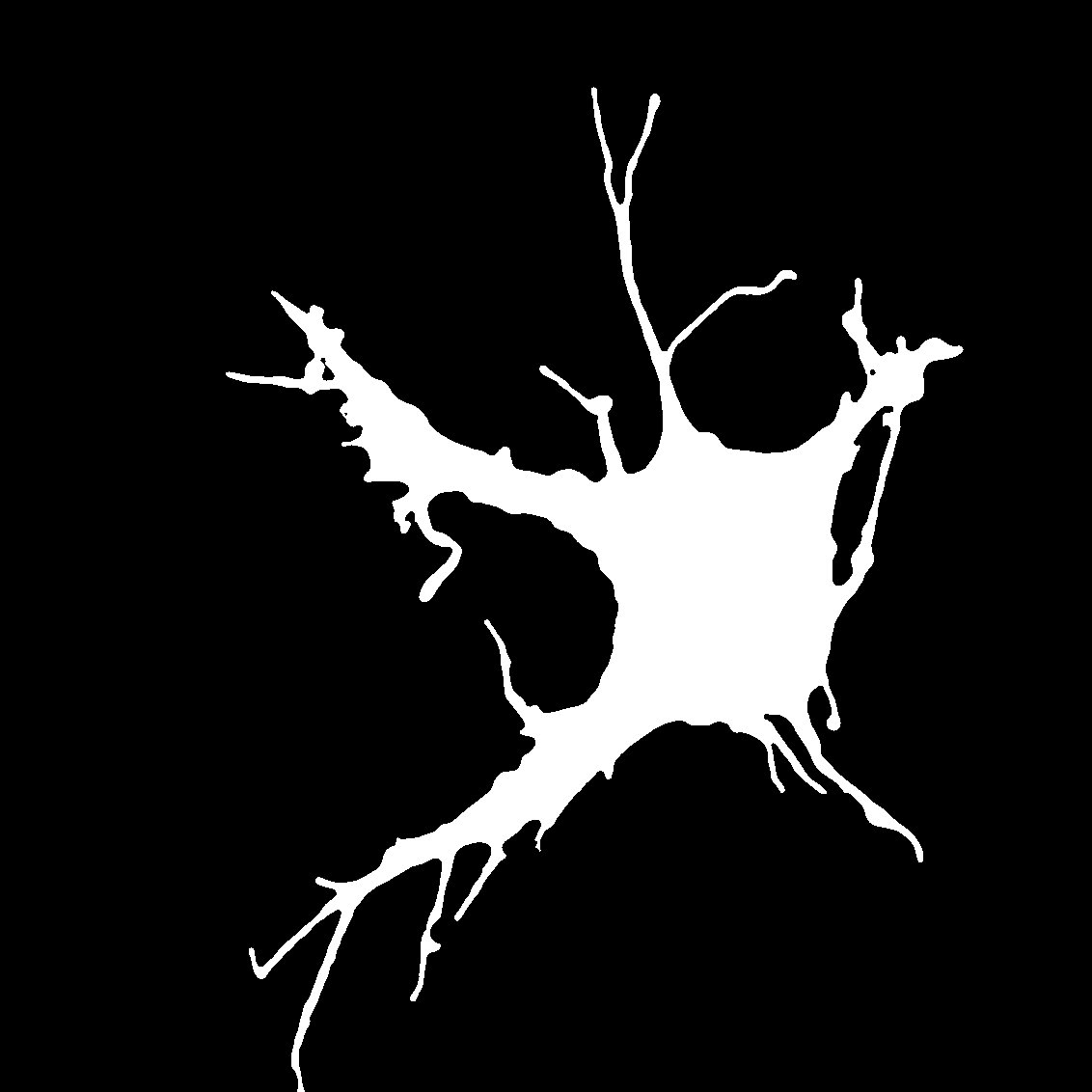 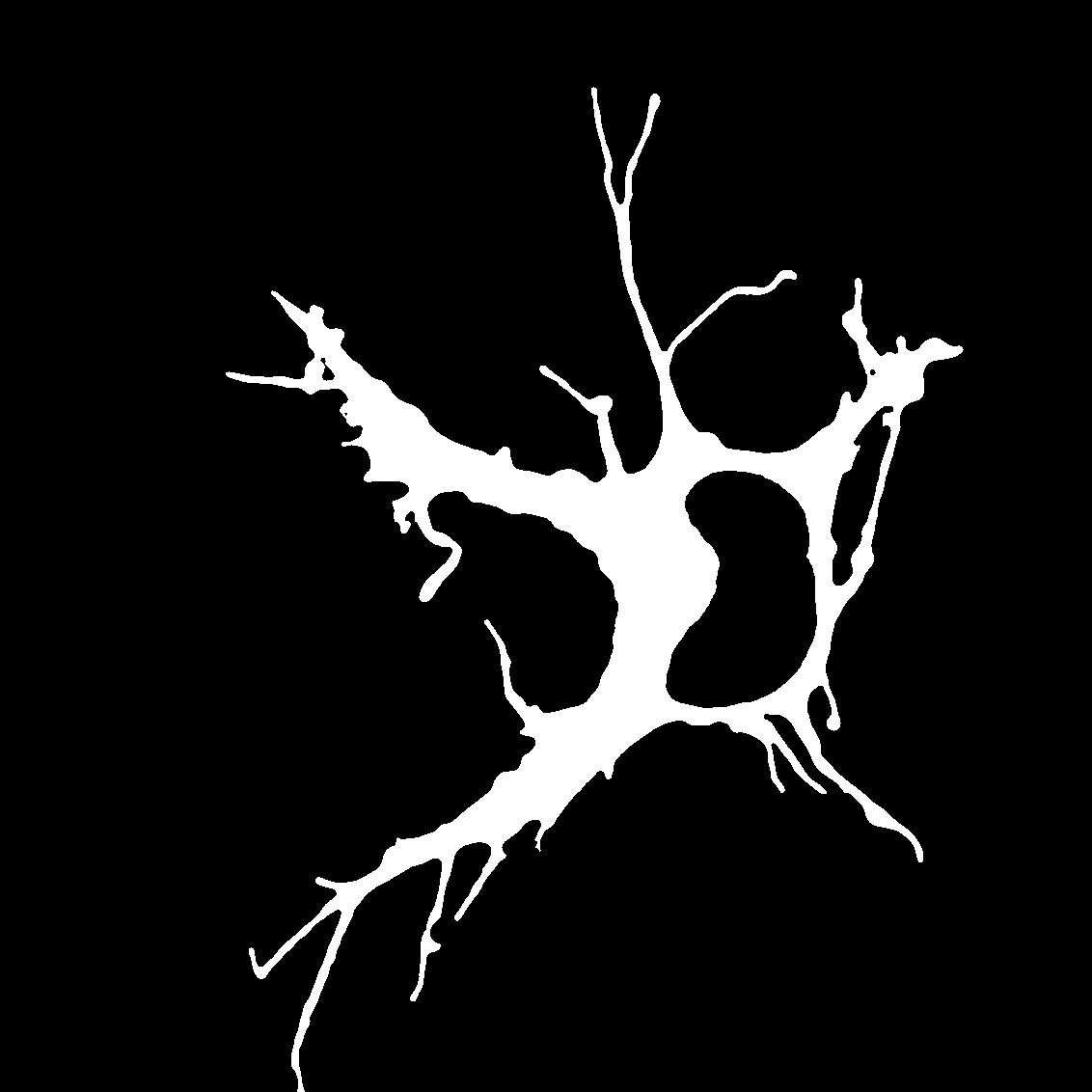 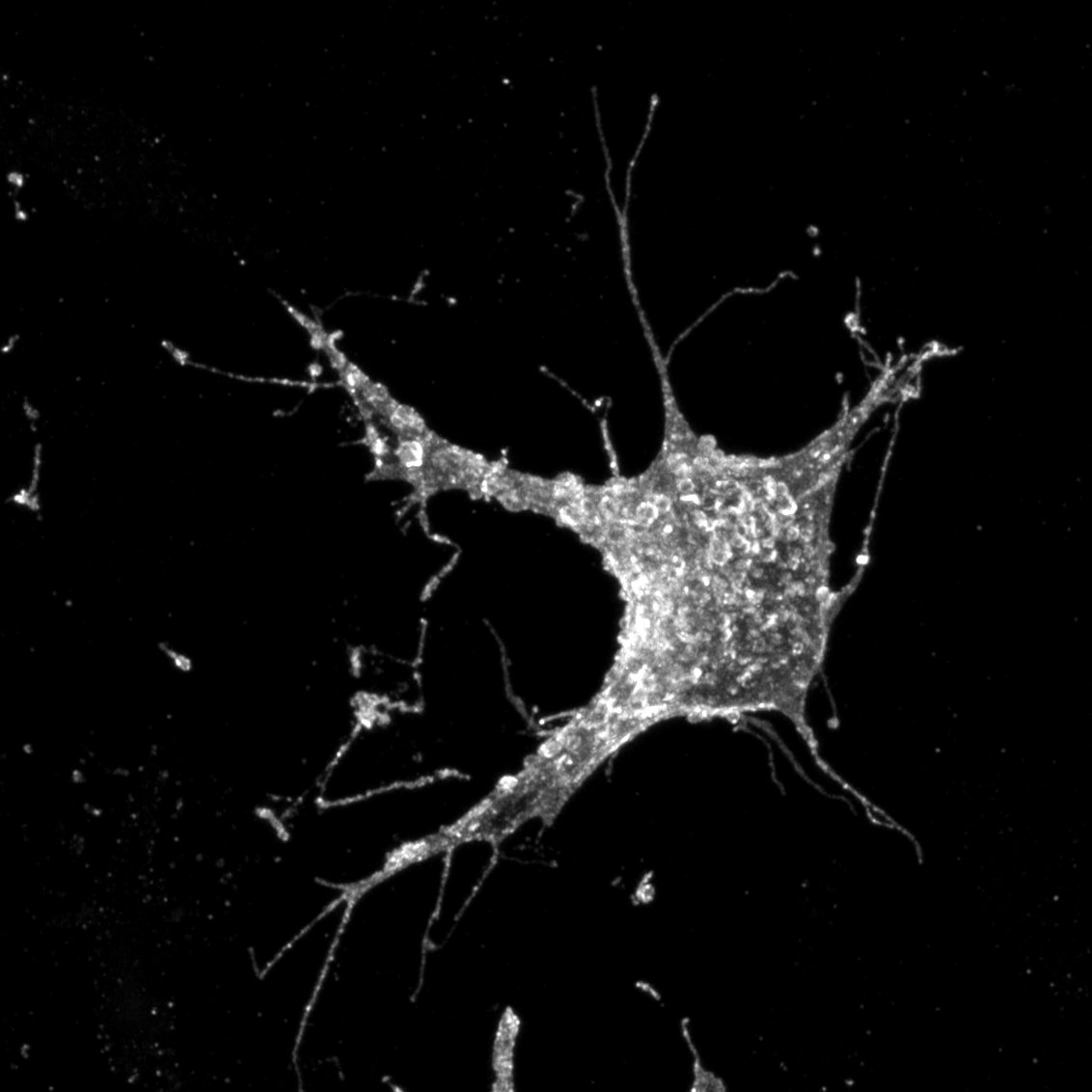